DESTINI HUB
Beck-Technology.com
Why DESTINI HUB?
Speed up implementation and shorten time-to-value
Out-of-the-box content
No customer setup required
Customer spending less time during implementation
Efficient workflows and ongoing value 
Less upkeep of standard content as the product evolves
Ability to provide innovative content
HUB Levels
Baseline HUB

Uncosted database with assemblies
Standard dashboard
Standard Power BI cost history dashboard
Four (4) standard reports
Standard customer success commitment
Access to Beck Tech training portal
Quarterly reviews with CRE team
BNI Cost Database


Additional direct access to BNI data
Roughly 9500 line items
HUB+

Includes Baseline HUB, plus:

HUB database with costs added through BNI
Additional customer success hours with hands-on training
Additional reports*
Additional dashboards*



* As additional functions are created
HUB will continually evolve with support from Customer Community
Updates & New Content
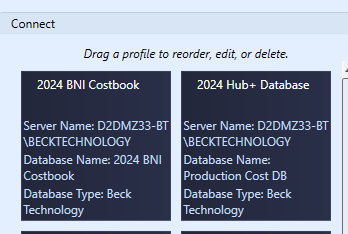 All cost databases will be updated annually
New pricing
New/improved assemblies
Distributed as a new DB into their hosted environment
Other content will be added/updated as generated
Assembly Demo
Make the DB Yours
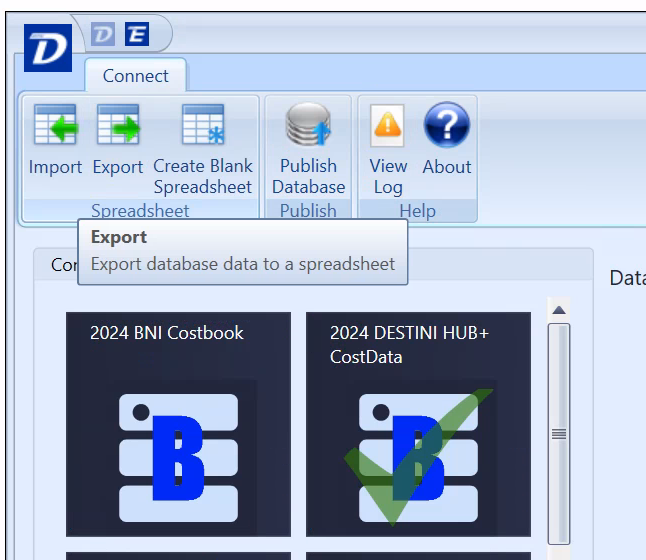 Export a copy of the HUB and your database
Replacing the Line Items
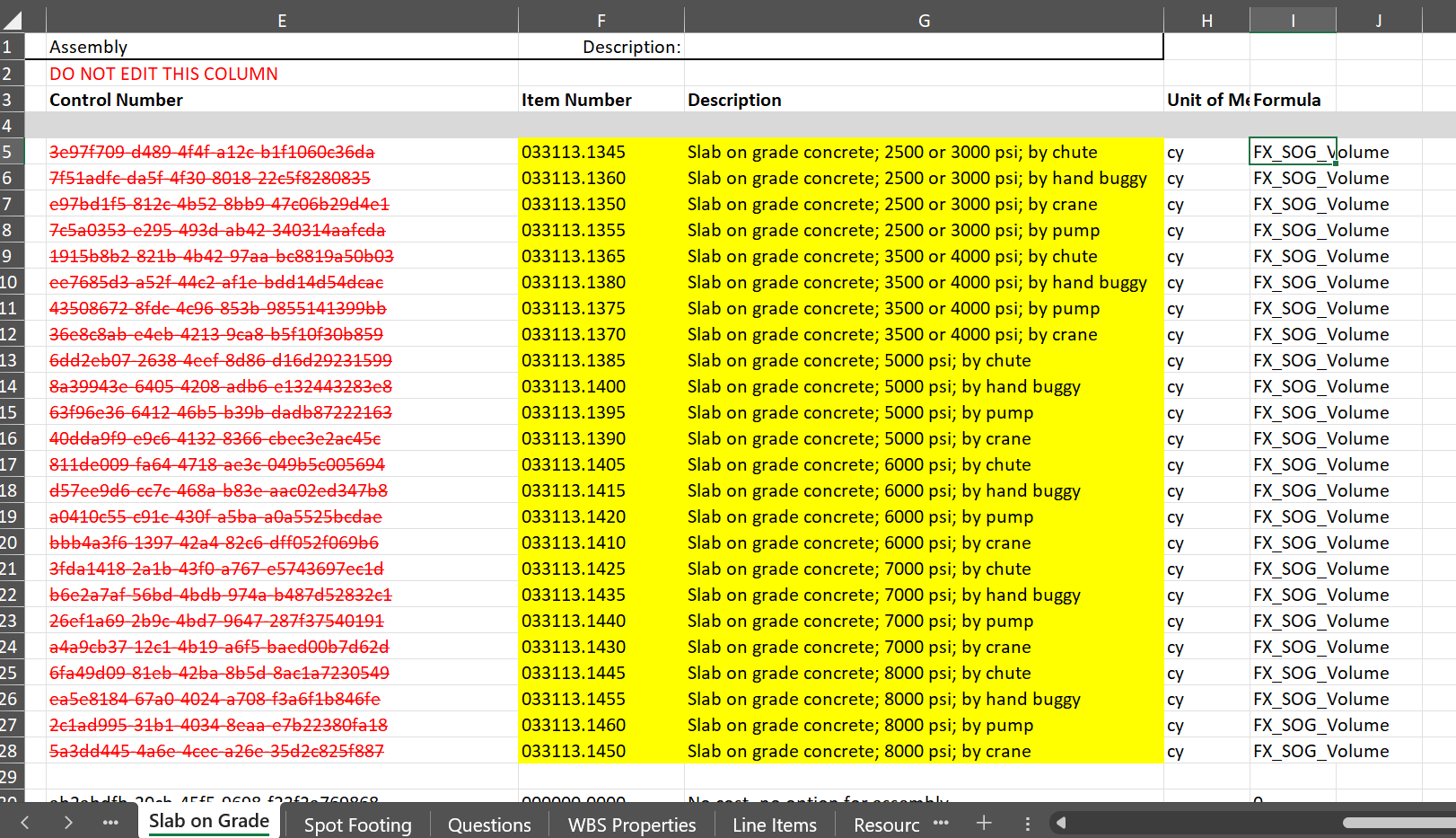 Copy the Questions
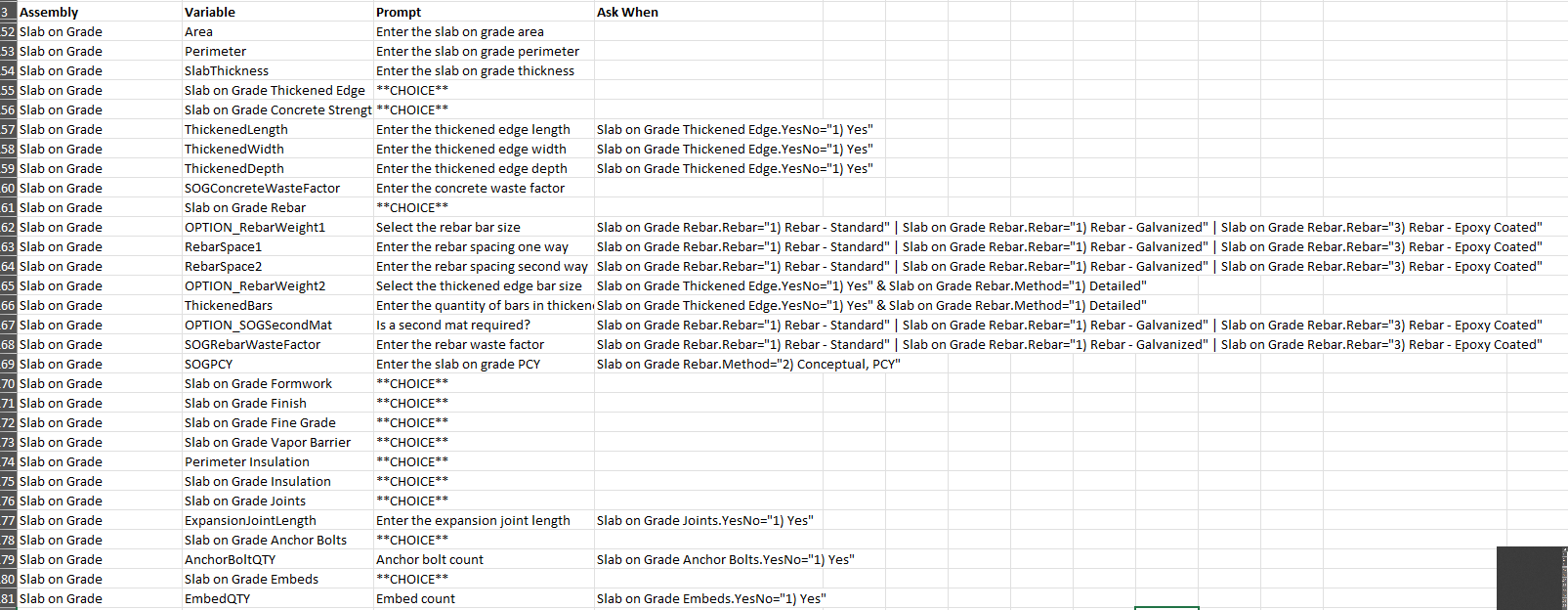 Copy the Formulas and Variables
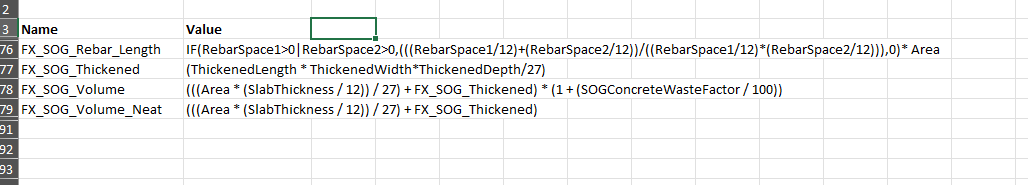 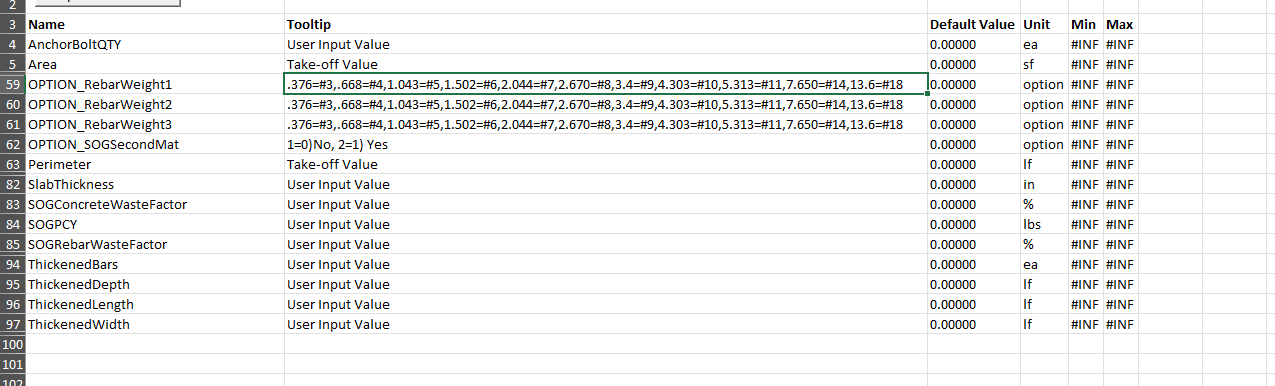 Q&A
Beck-Technology.com
THANK YOU
Email: CustomerSuccess@beck-technology.com
Beck-Technology.com